Муниципальное дошкольное учреждение «Детский сад №213»Октябрьского района г. Барнаула ОСЕНЬ В ДЕТСКОМ САДУМатериал подготовили:воспитателиОднороманенко А.В.Тищенко А.Г.2017 год
Для оформления группы были использованы:
Трафареты на окна;
Выставка осенних поделок;
Гирлянды – растяжки;
Дидактическая игра « Загадки с грядки».
Выставка осенних поделок
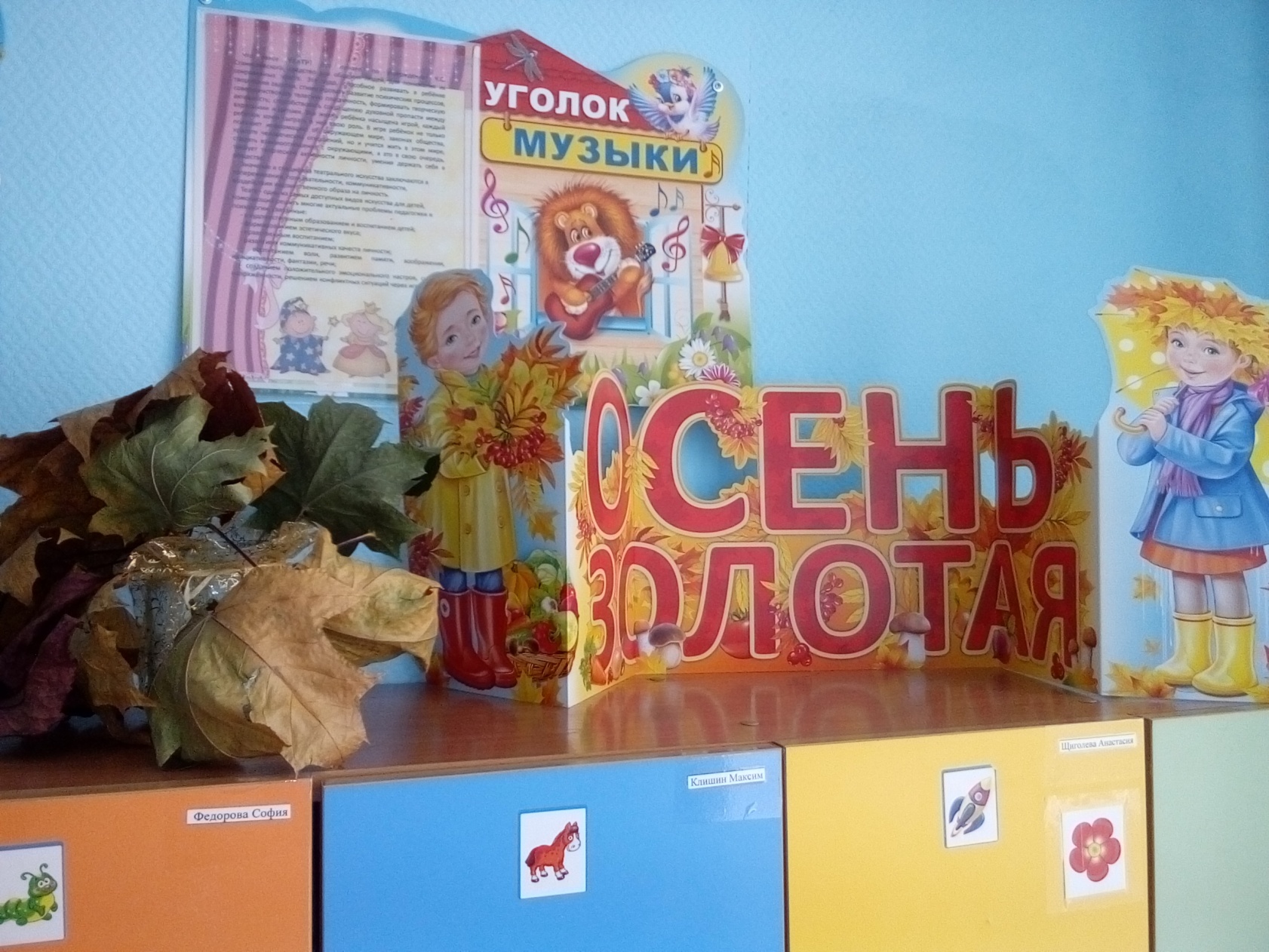 Благодарим родителей 4 группы за участие в выставке осенних поделок.
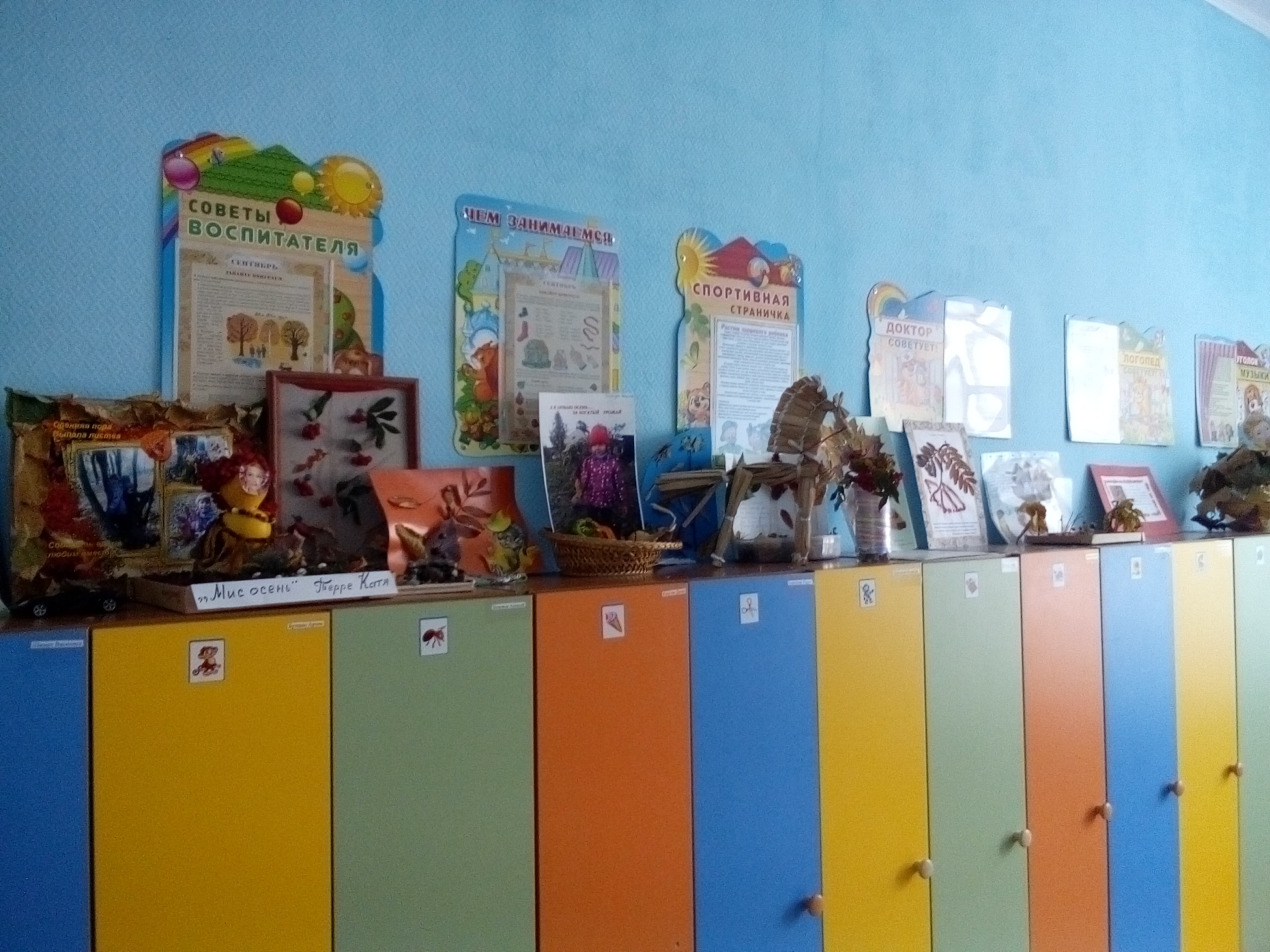 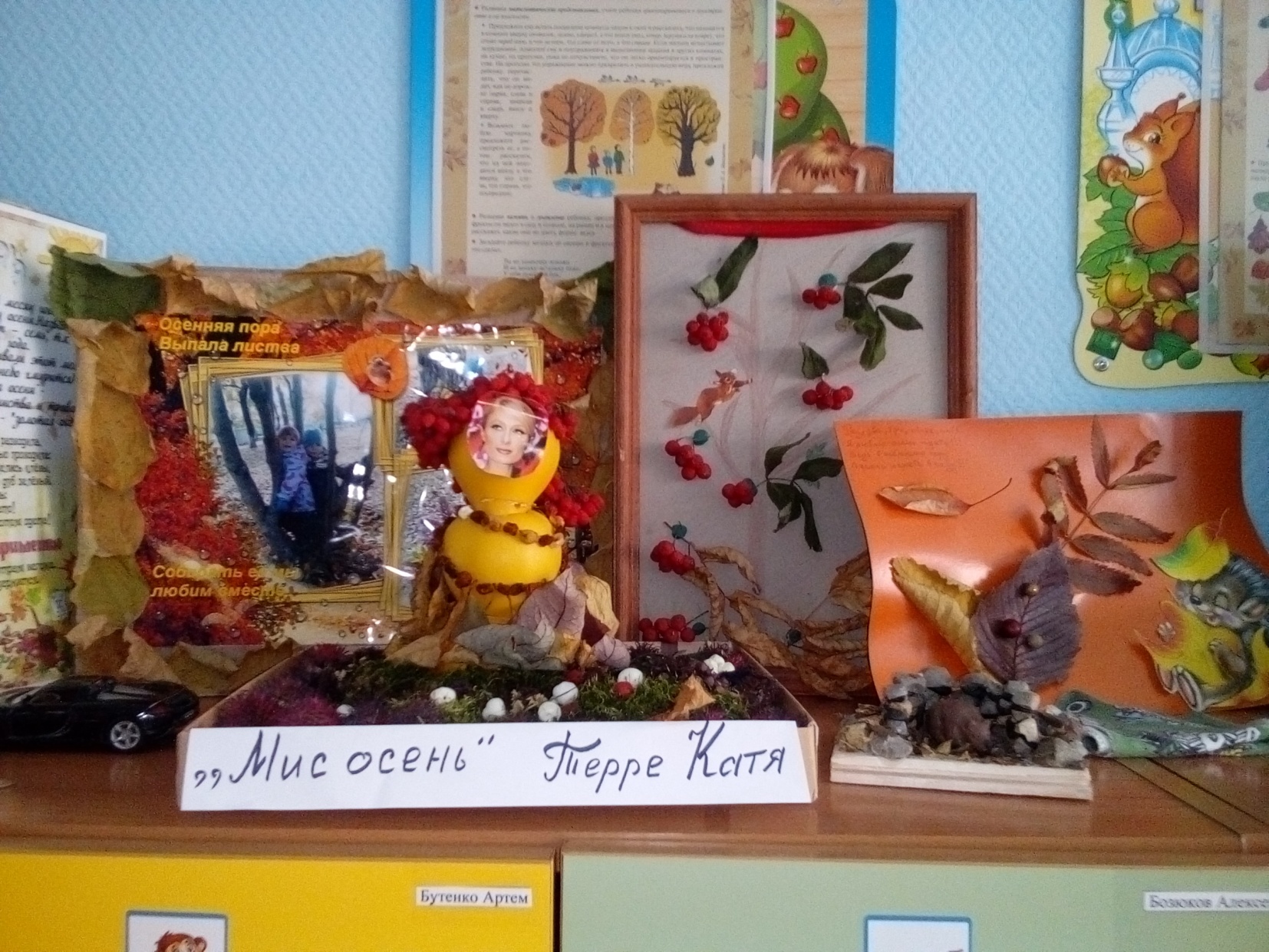 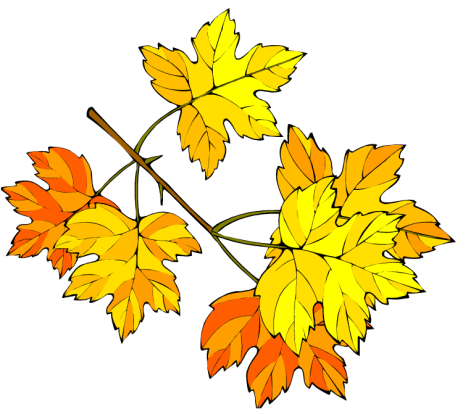 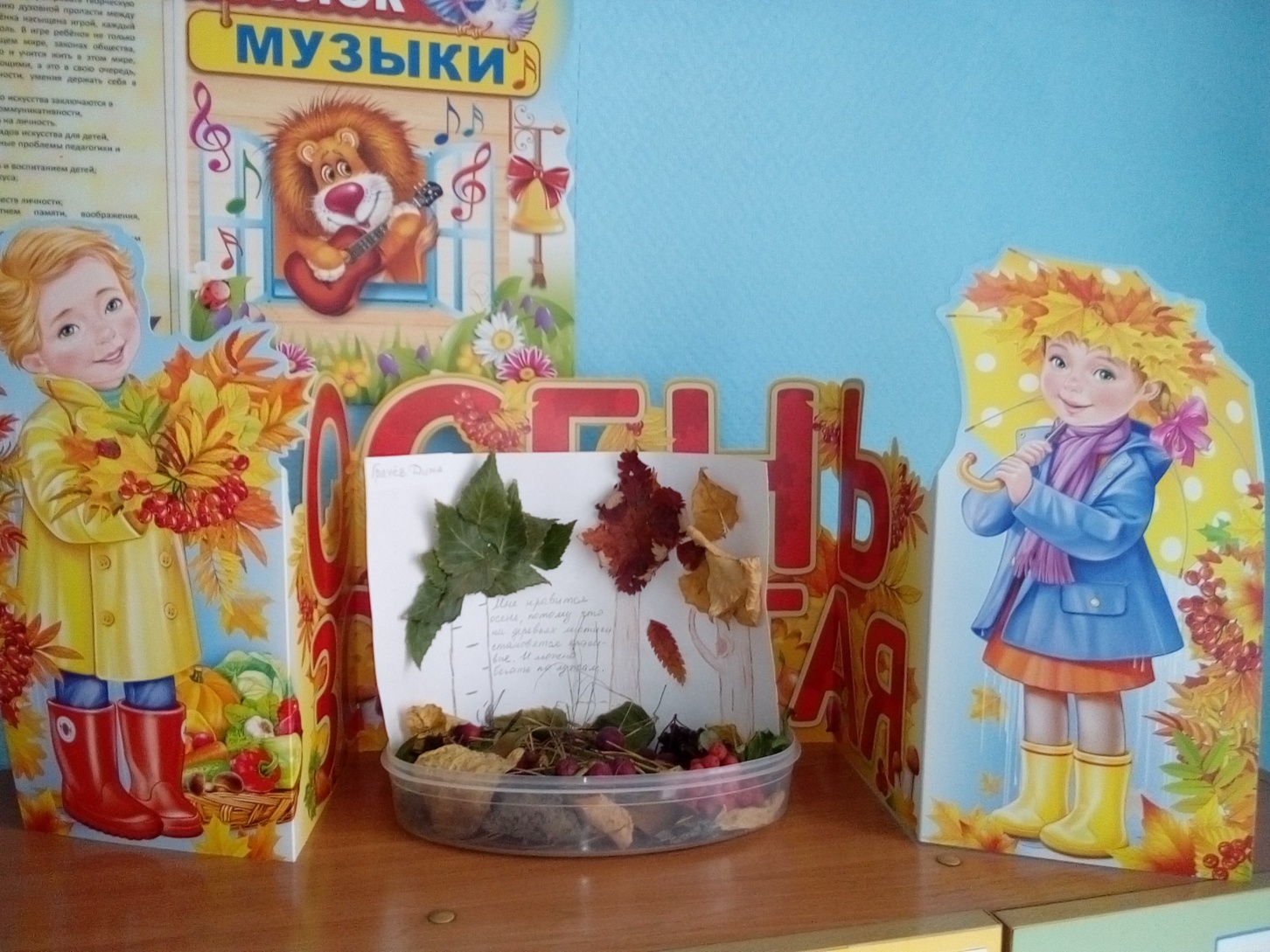 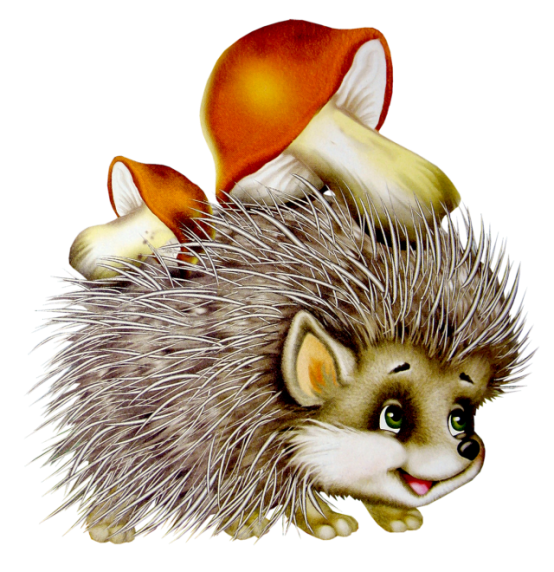 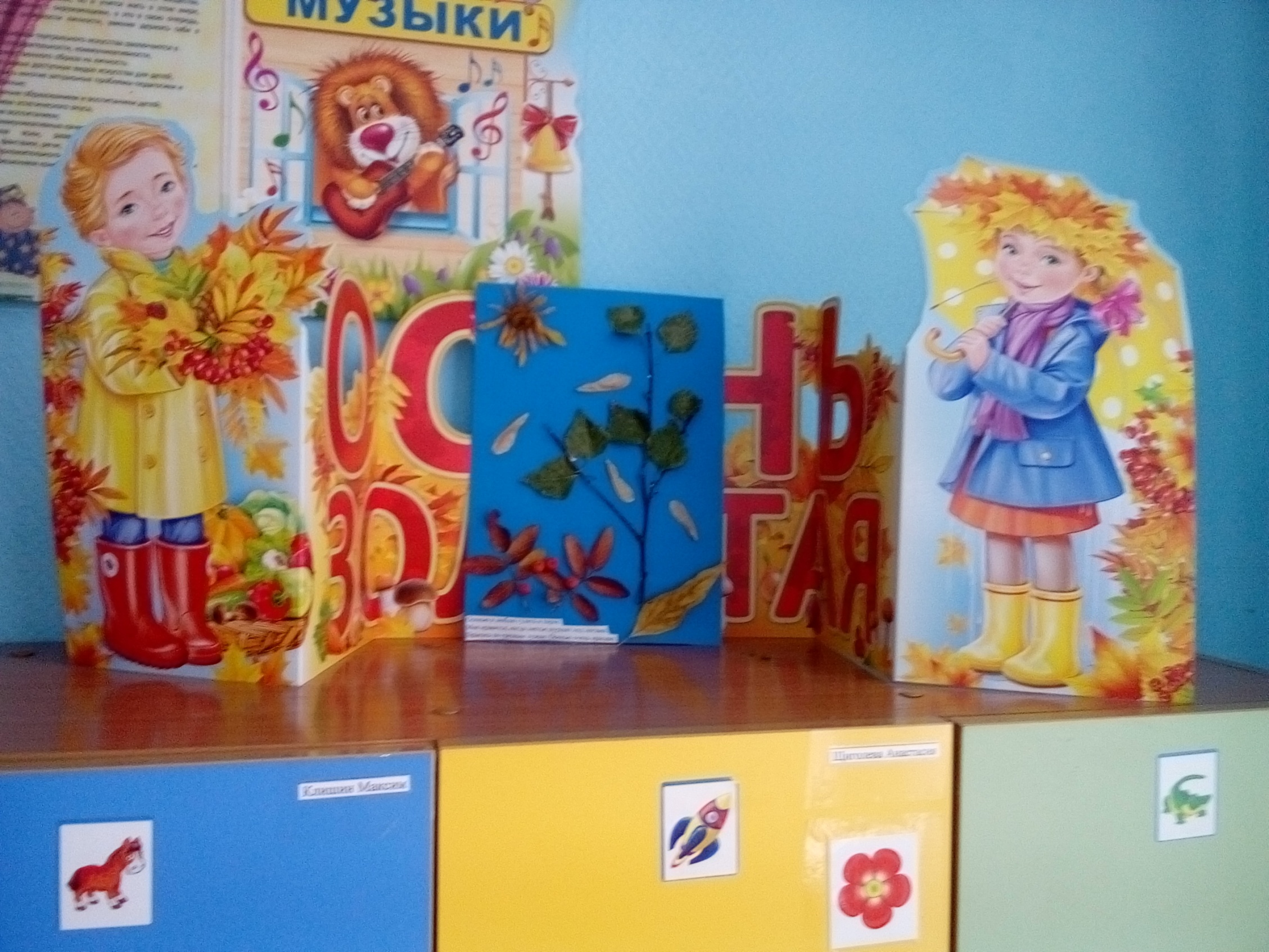 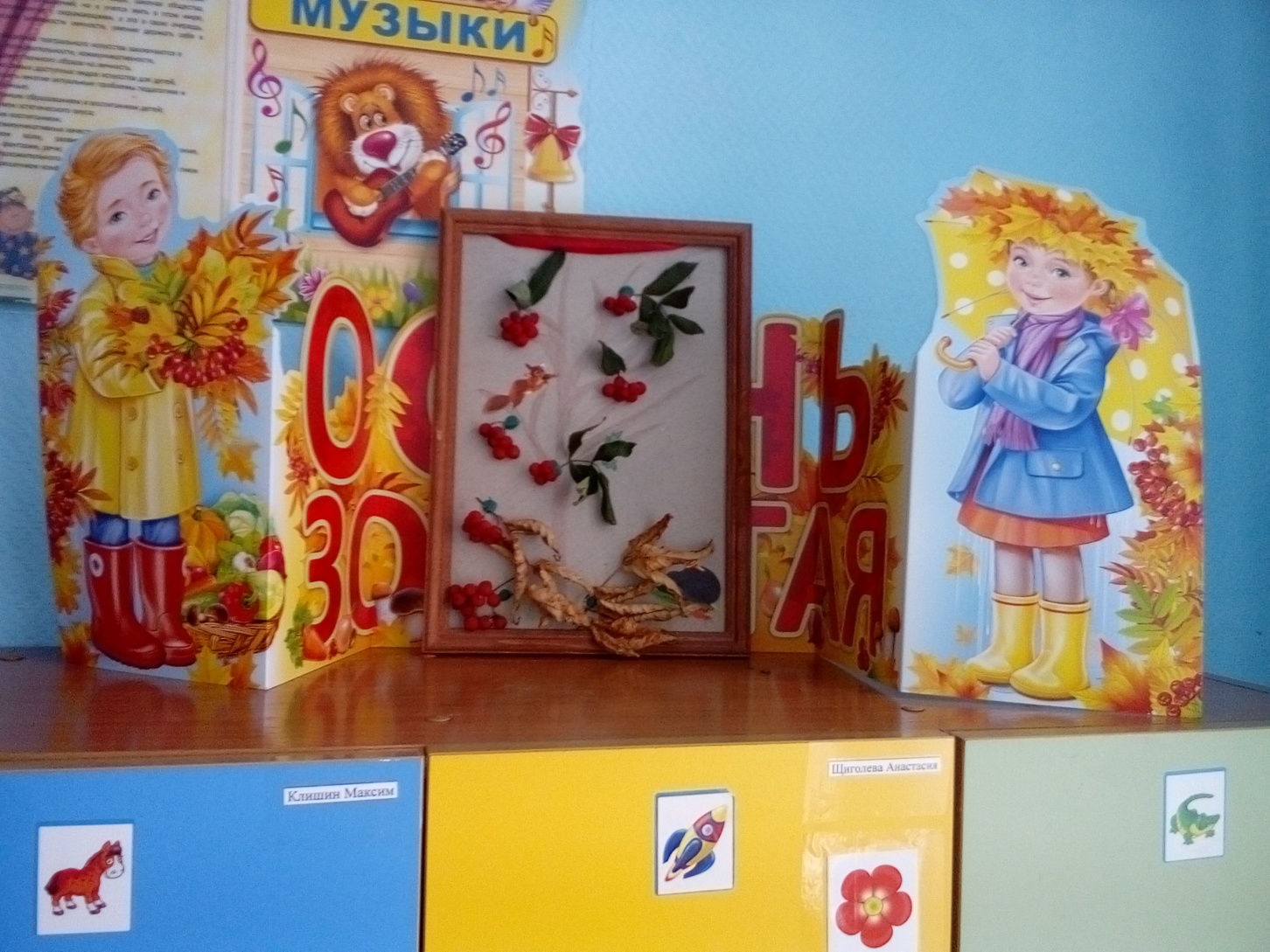 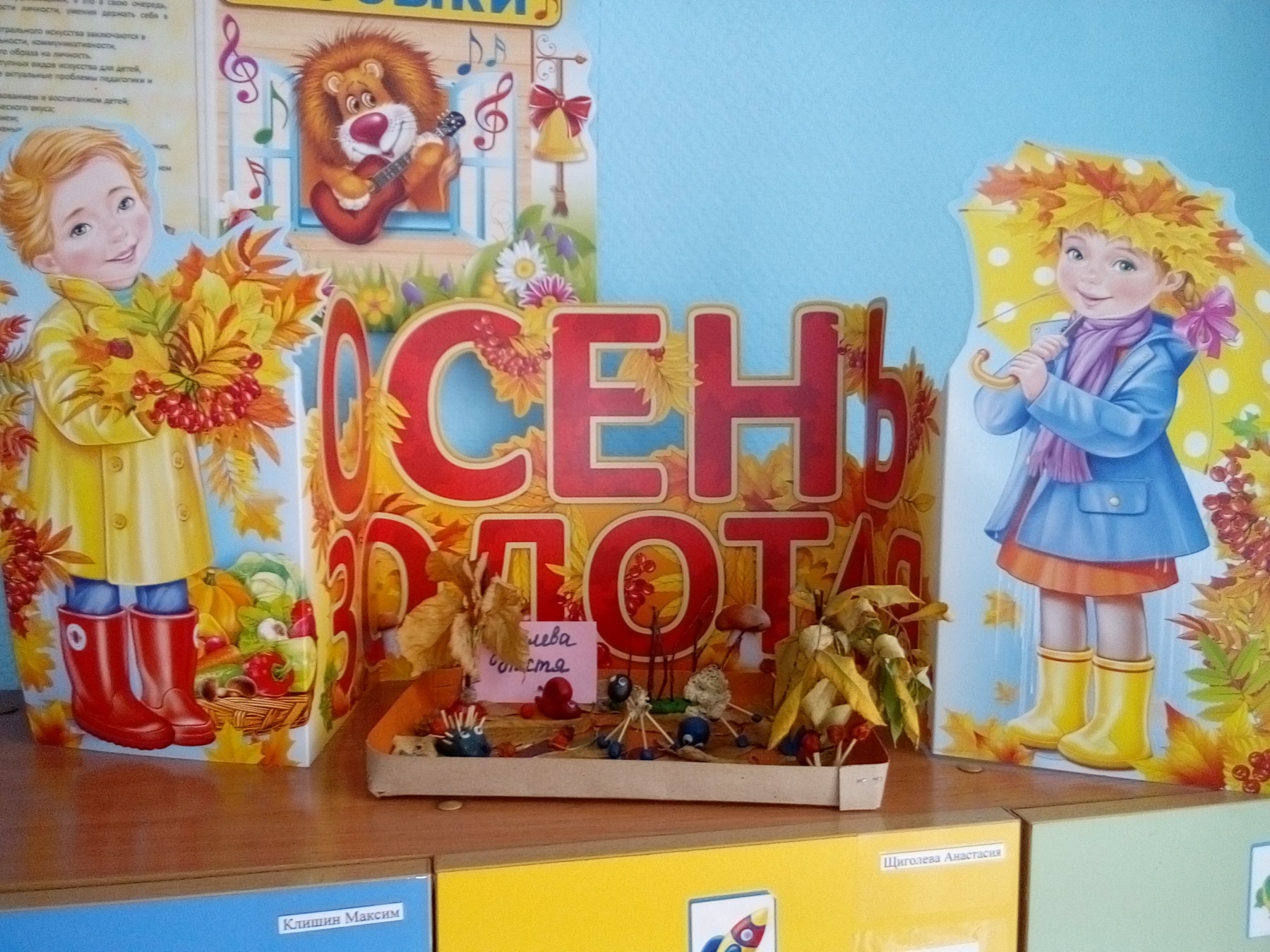 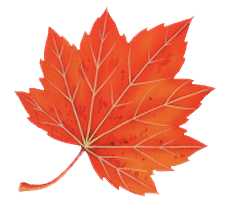 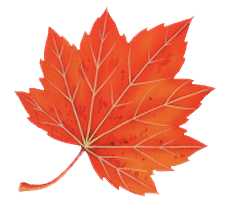 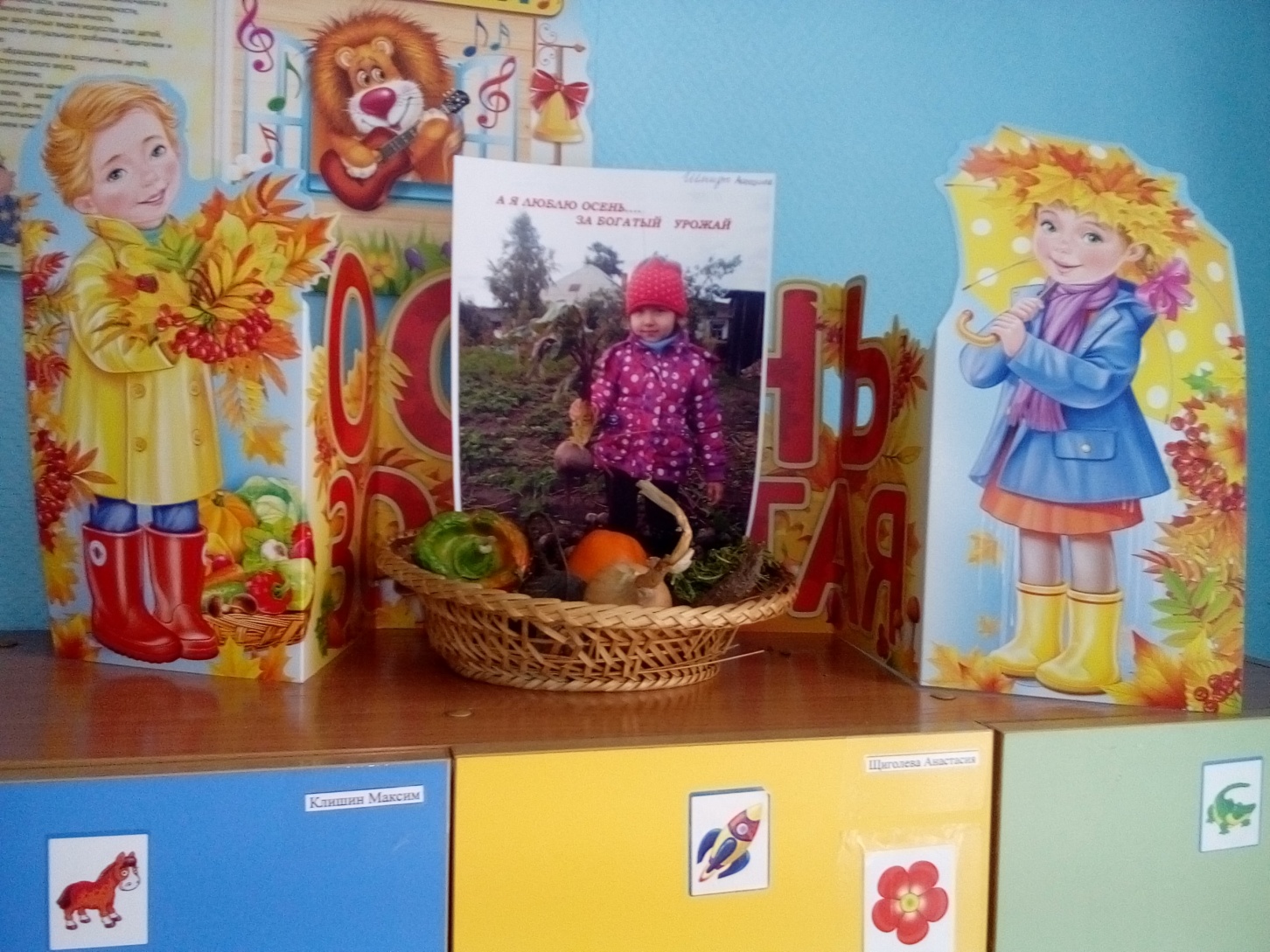 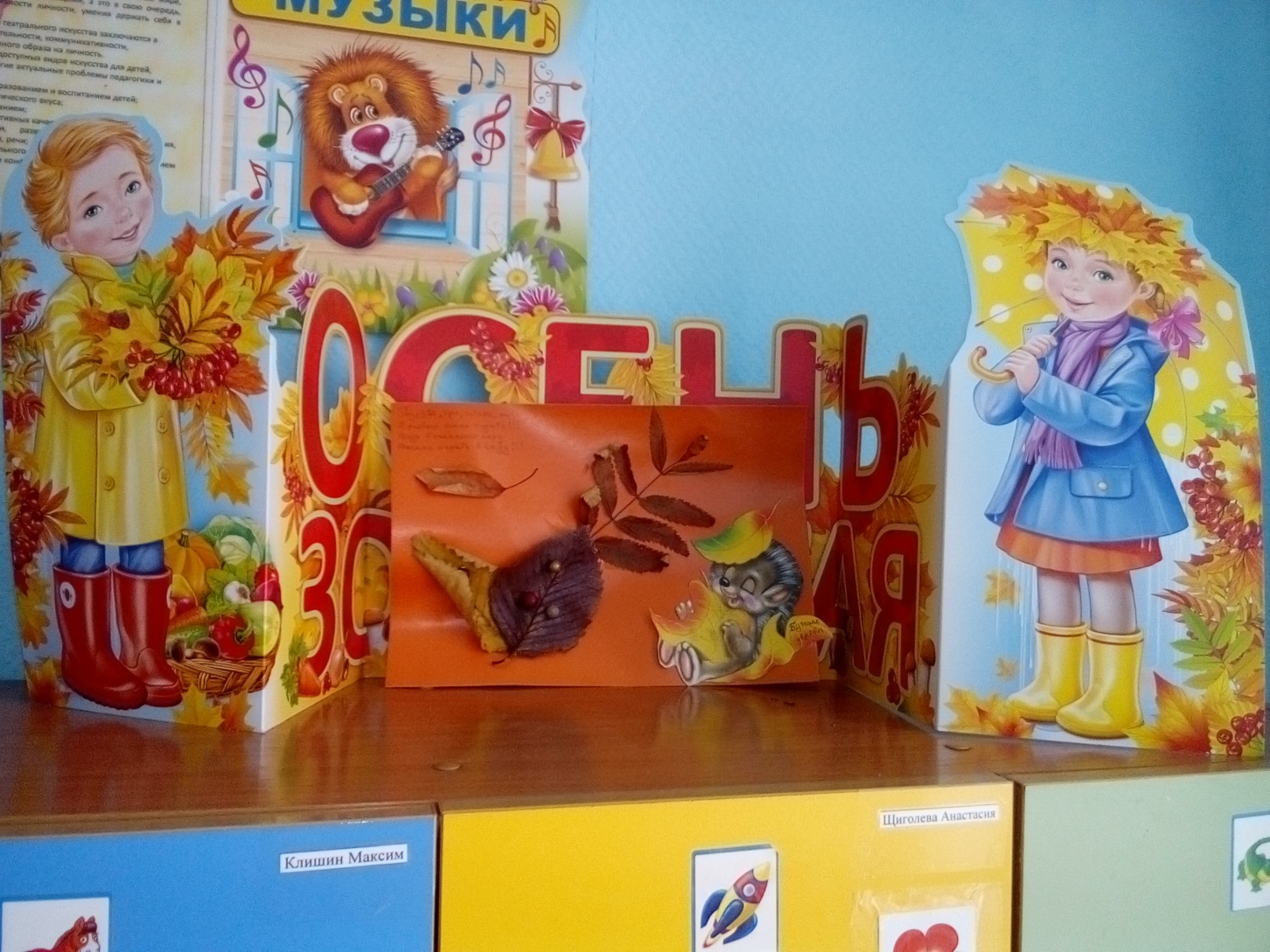 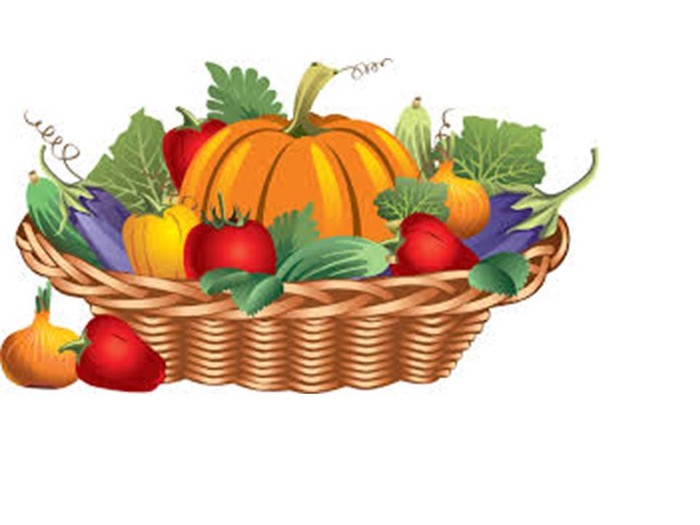 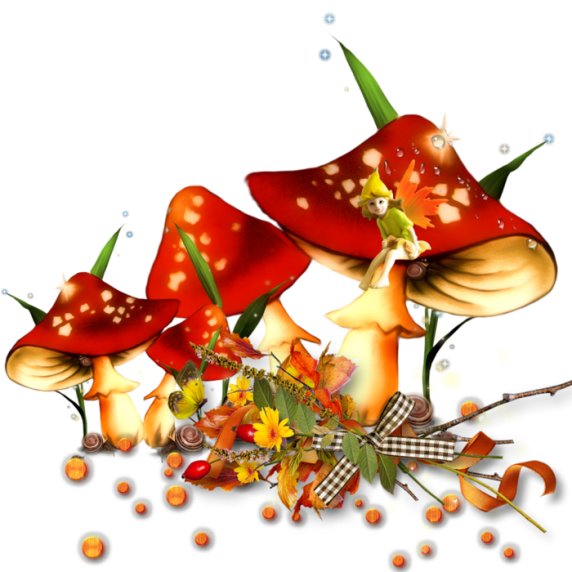 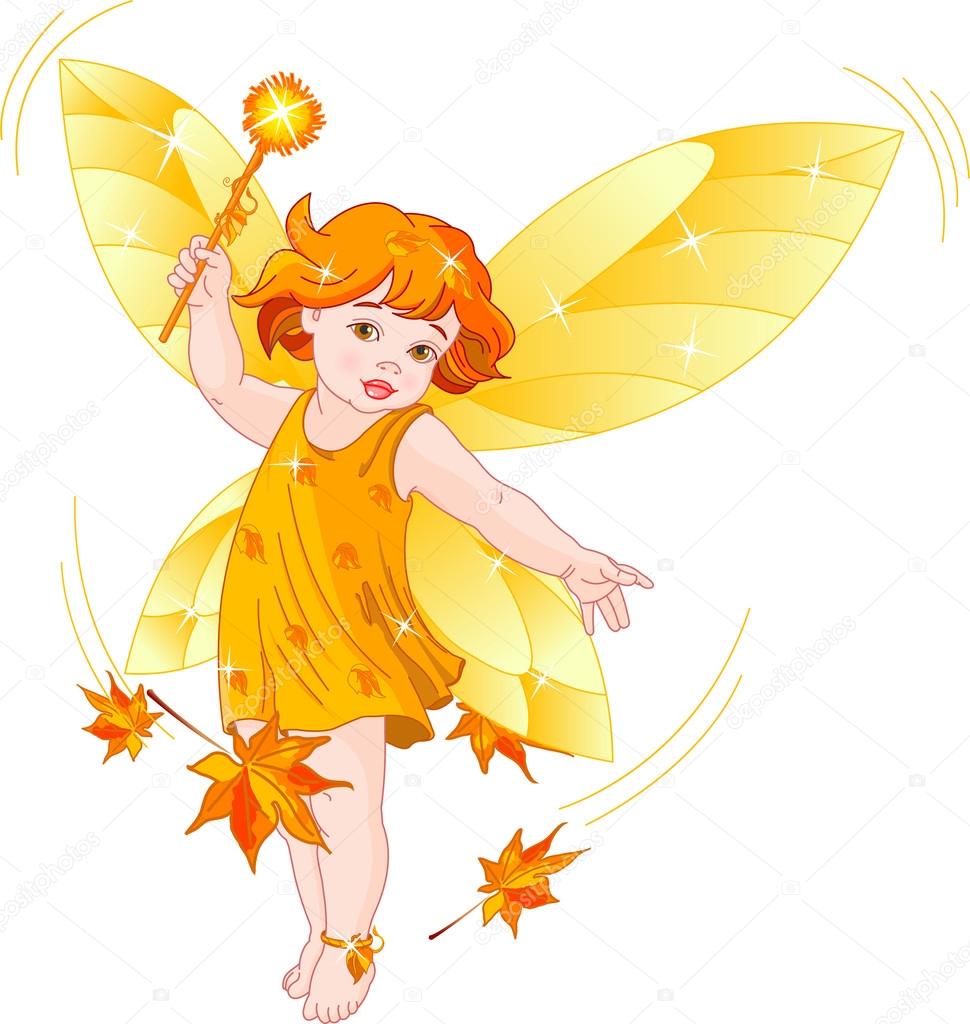 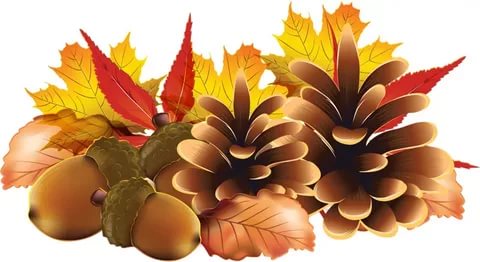 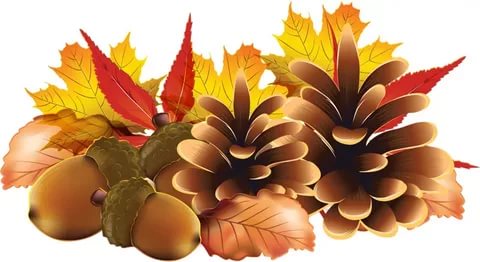 Сайт: http://elenaranko.ucoz.ru/
Спасибо за внимание!
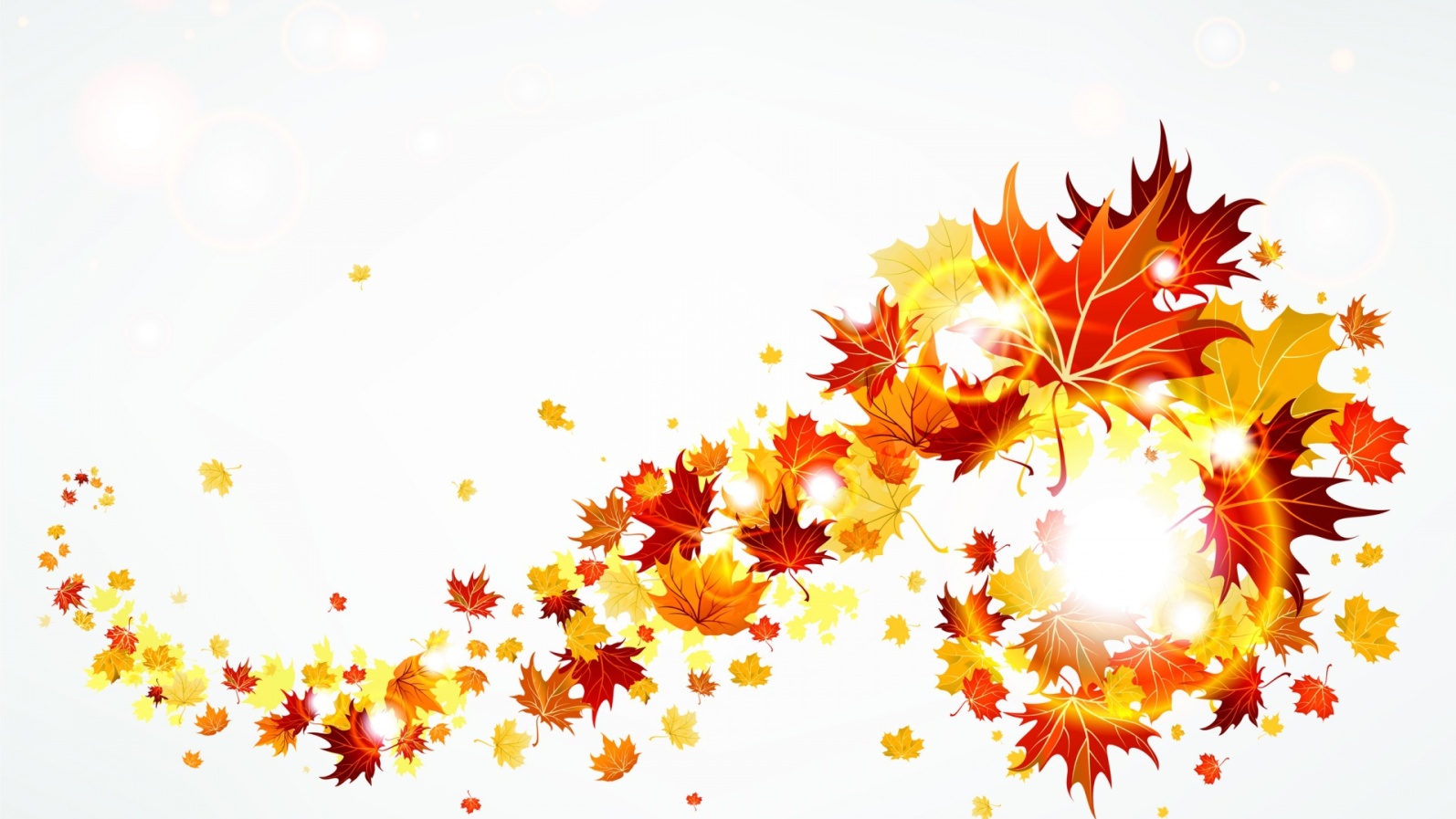